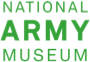 Black Historyin theNAM Collections
Conflict, Resistance and the
British Empire in Africa
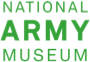 Anglo-Ashanti Wars1823-1900
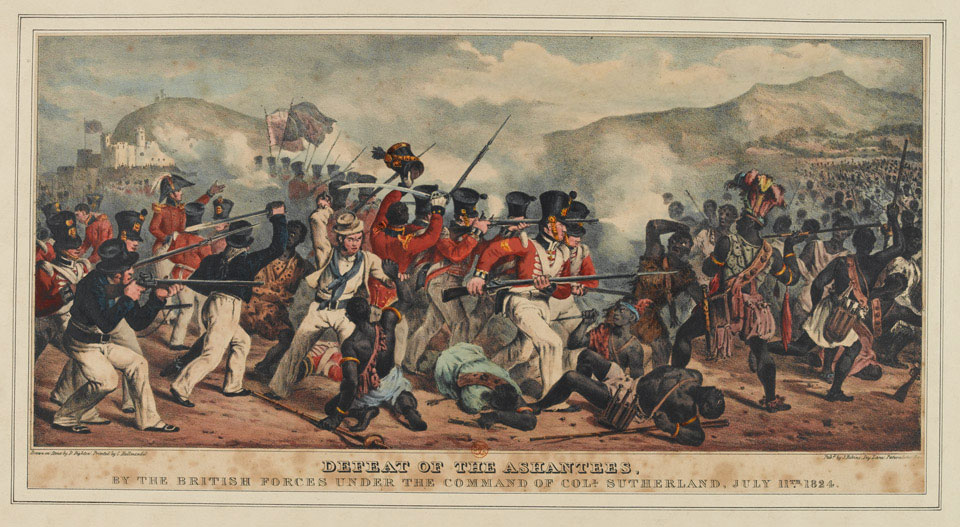 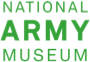 'Defeat of the Ashantees, by the British forces under the command of Coll. Sutherland, July 11th 1824'
[Speaker Notes: Coloured lithograph by C Hullmandel after Denis Dighton, published by J Robins, London, 1825.

This print depicts an engagement from the 1st Ashanti War (1823-1831). In 1821 the British Crown took over the territories on the Gold Coast (now Ghana) from the African Company of Merchants. The Company had been in decline since the abolition of the slave trade in 1807. Brigadier-General Sir Charles McCarthy was appointed governor. He decided to resist the incursions made from the interior by the ‘warlike’ Ashanti tribe against the more ‘peaceable’ Fante who inhabited the coastal region.

NAM Accession Number
NAM. 1971-02-33-1-1]
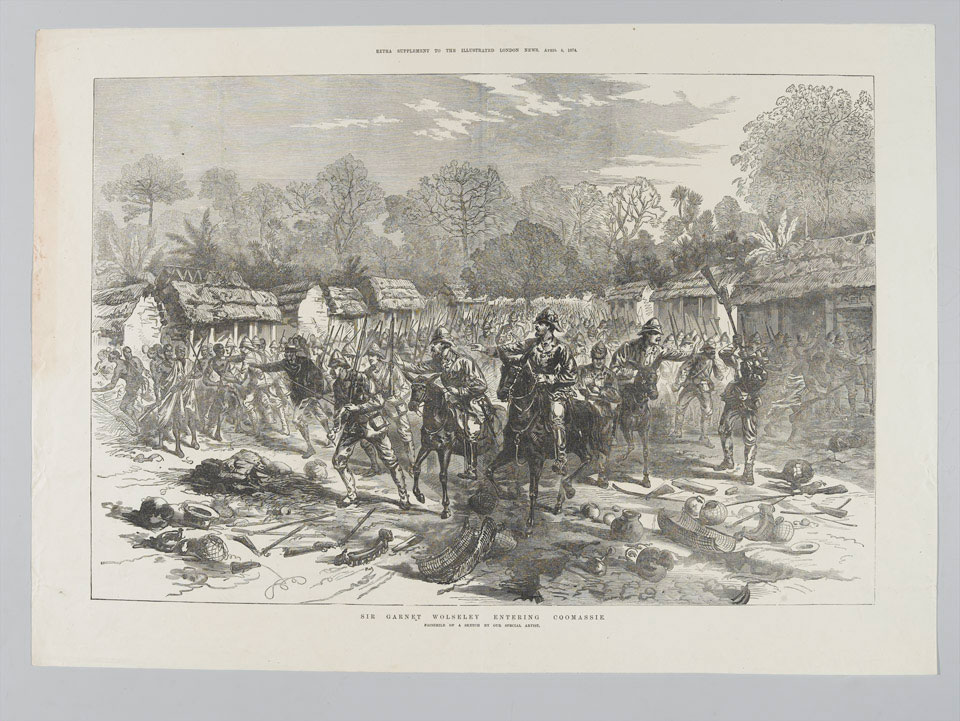 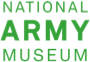 'Sir Garnet Wolseley entering Coomassie, 1874'
[Speaker Notes: Wood engraving after Melton Prior, published as an Extra Supplement to 'The Illustrated London News', 4 April 1874.

General Sir Garnet Wolseley led the British campaign against the forces of Kofi Karikari, King of the Ashanti, during the 3rd Ashanti War (1873-1874). His men captured Kumasi, the Ashanti capital, on 4 February 1874 after defeating the Ashanti at the Battle of Amoaful on 31 January.

NAM Accession Number
NAM. 2001-05-6-1]
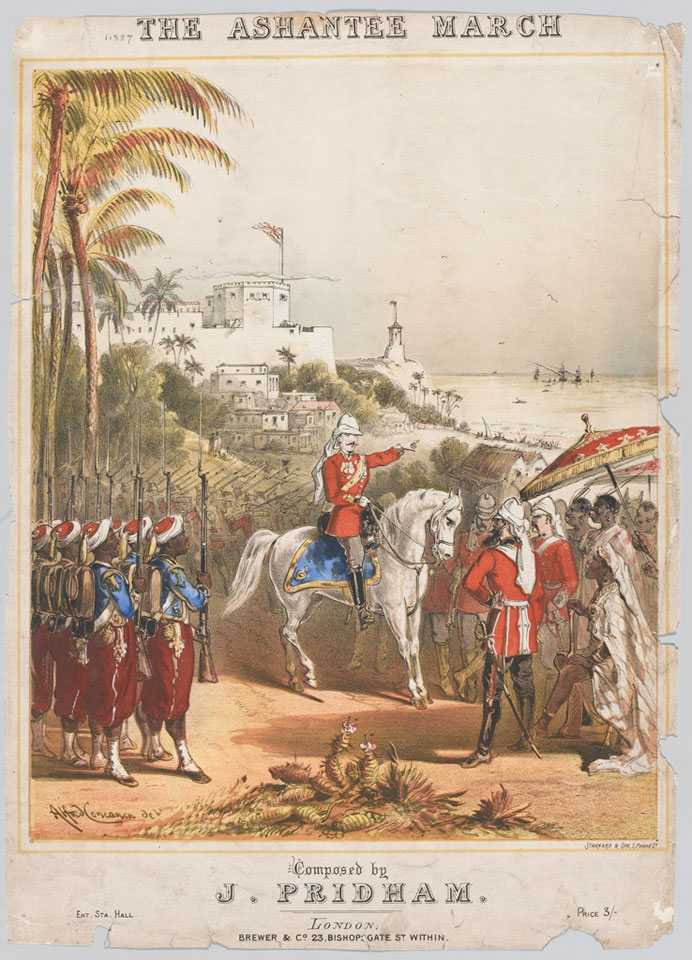 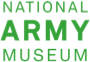 Music cover for 'The Ashantee March', composed by J Pridham, 1874 (c)
[Speaker Notes: Lithograph after Alfred Concanen, published by Brewer and Co, 1874 (c).

Soldiers of the West India Regiment parade before British officers on the cover of sheet music published to mark General Garnet Wolseley's campaign against the forces of Kofi Karikari, King of the Ashanti, during the 3rd Ashanti War (1873-1874). As well as the West India Regiment, Wolsely's force included African levies of the Hausa Constabulary. In an age before television and radio, musical interpretations of imperial campaigns were a popular form of entertainment and news.

NAM Accession Number
NAM. 1974-10-100-1]
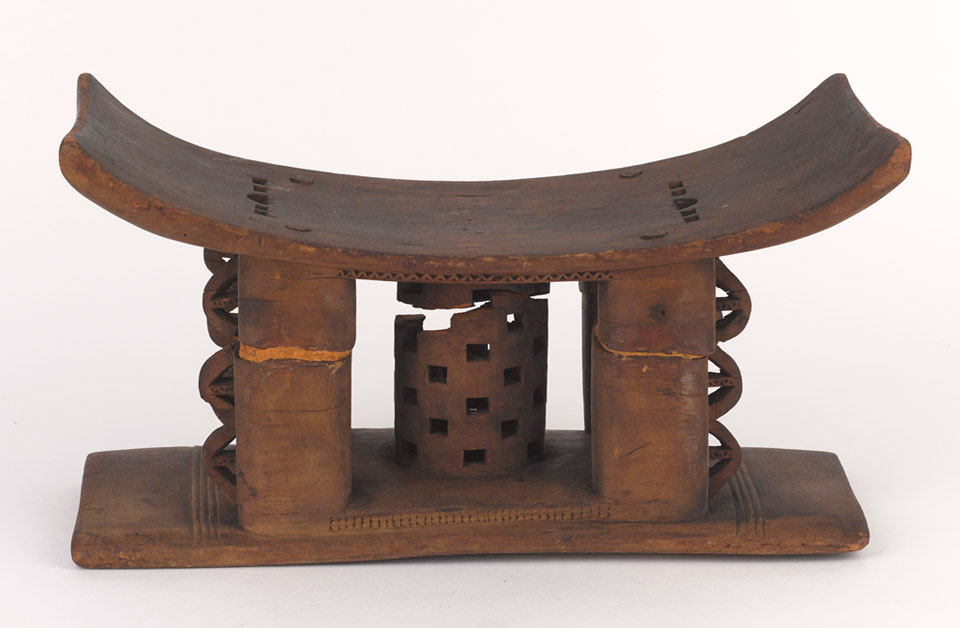 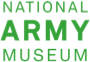 Ashanti stool taken from the Palace of King Prempeh at Kumasi during the 4th Ashanti War, 1896
[Speaker Notes: Stools are a highly significant feature of Ashanti religio-cultural iconography. They are perceived literally and metaphorically as seats of power. This example is known as a 'Mmaadwa', a female stool. In the Ashanti matrilineal society, this particular stool is meant to symbolise the soul of society. The curved seat, as well as rounded ridges and woodwork denote the 'gender' of the stool. 

This object, while further evidence of British campaigning in Ghana in the 1870s and 1890s, was acquired in a different way, and for a different purpose than typical battlefield ‘trophies’. It was a signifier of Ashanti cultural identity – British soldiers took it and other objects from the royal palace and mausoleum at Kumasi – and the stool in particular is of huge symbolic significance to Ashanti cultural identity. By taking these items as trophies from their sacred home, the British were asserting their cultural, as well as their military dominance. 

NAM Accession Number
NAM. 1963-10-227-1]
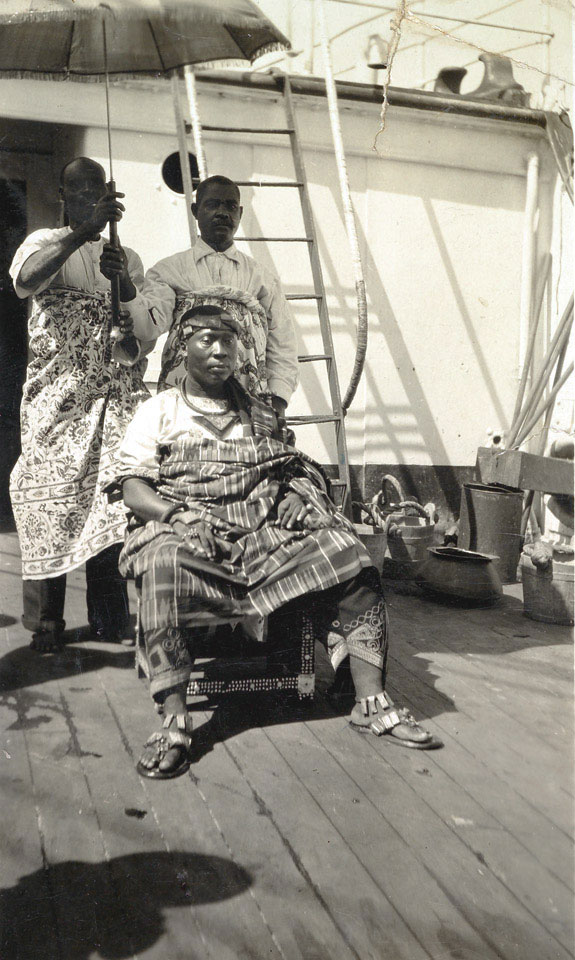 King Prempeh on board ship bound for exile in the Seychelles, 1896
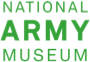 [Speaker Notes: Photograph, 4th Ashanti War, 1896.

King Otumfuo Nana Prempeh of the Ashanti was deposed in 1896. This came about after the Ashanti's refusal to become a British protectorate. Eager to keep out any rival European powers, the British wanted to secure the country and its large gold reserves. A force under the command of Sir Francis Scott captured Kumasi without a fight after the Ashanti king instructed his subjects not to resist. Prempeh was forced to sign a treaty of protection and then sent into exile.

NAM Accession Number
NAM. 1984-12-26-1]
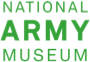 Anglo-Zulu War1879
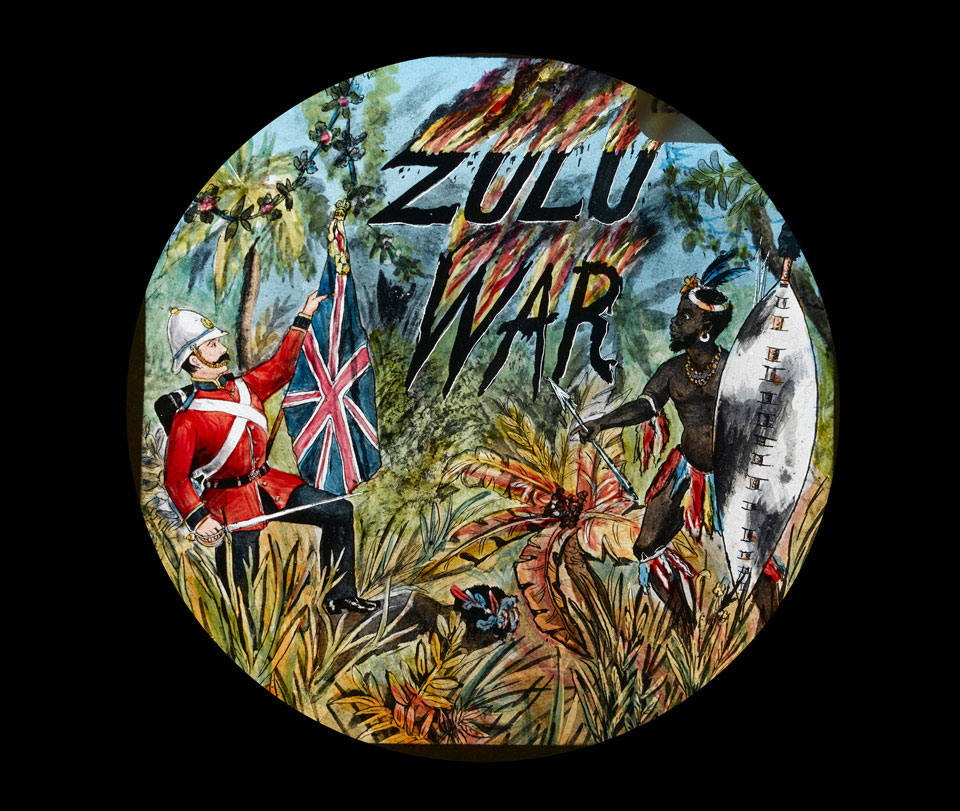 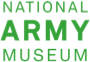 'Zulu War', 1879
[Speaker Notes: Hand coloured lantern slide.

In 1879 the British fought a war against the Zulu Kingdom. The Zulus resisted bravely and were only defeated after a series of particularly bloody battles that have gone down in the annals of colonial warfare.
This slide is the title piece to a collection that portrays some of these famous engagements. Lantern slide shows were a popular entertainment in the 18th and 19th centuries. Many manufacturers of slides and the magic lanterns that showed them used ingenious mechanisms to create movement or animation in the projected image.

One of 37 hand coloured lantern slides in a wooden box.

NAM Accession Number
NAM. 1972-03-1-1]
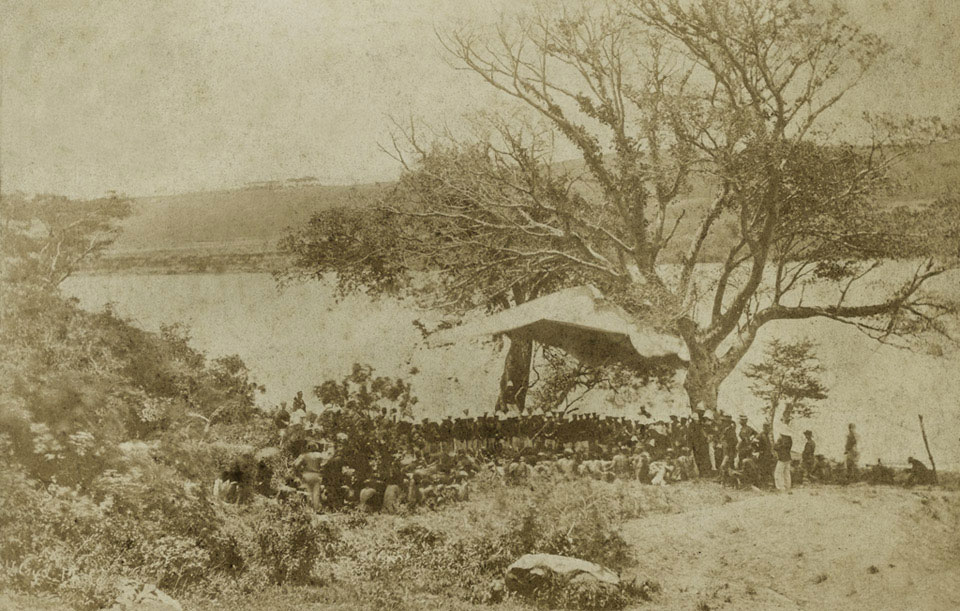 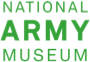 The reading of an ultimatum to Zulu chiefs on Natal side of Drift Lower Tugela, 11 December 1878
[Speaker Notes: Photograph by J Lloyd, West End Studio, Durban, 1878.

On 11 December 1878 emissaries of the Zulu king, Cetshwayo, met with representatives of the British High Commissioner, Sir Bartle Frere, to hear the findings of the Boundary Commission appointed to arbitrate in a border dispute between the Zulus and the Transvaal Boers. Frere had gambled that provided he could undertake a short and successful campaign before his superiors had time to interfere, he would be applauded afterwards on the success of the result. Though the Commission found in favour of the Zulus, conditions appended to the judgement amounted to an ultimatum: the Zulus were given 30 days to dismantle their military system or face the consequences. It was a cynical proposal devised solely to be refused, and on 11 January 1879, Lord Chelmsford's forces crossed the border into Zululand.

NAM Accession Number
NAM. 1964-09-103-1]
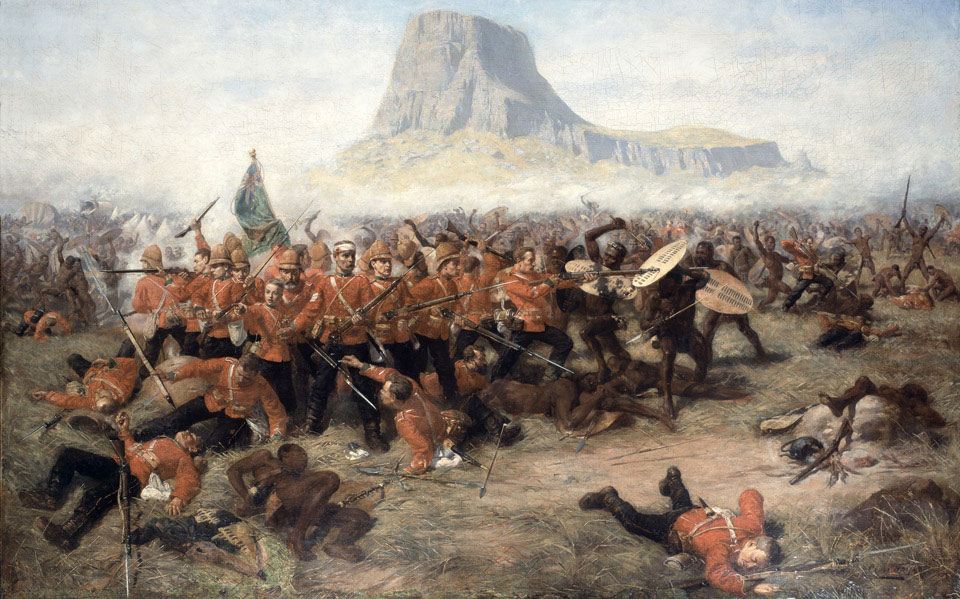 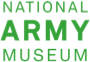 The Battle of Isandlwana, 22 January 1879
[Speaker Notes: Oil on canvas by Charles Edwin Fripp (1854-1906), 1885 (c).

This painting illustrates one of the worst disasters suffered by the British Army in the late nineteenth century. In a coercive move to 'persuade' the Zulus to cooperate in a federation of British colonies and Boer republics in South Africa, a field force under Lieutenant-General Lord Chelmsford entered Zululand in 1879. On 20 January a temporary base camp was established under the distinctive hill of Isandlwana. Two days later, Chelmsford marched out part of his column to find a reported concentration of Zulu forces. Just after midday, the remaining garrison, mainly six companies of the 24th (2nd Warwickshire) Regiment of Foot (later the South Wales Borderers), was attacked by about 25,000 Zulus. The garrison attempted to form an extended firing line some distance forward and at right angles to the camp, but this was soon outflanked. Attempting to fall back, the troops were forced to form several small squares, and fought to the death. The official casualty return listed 858 Europeans and 471 Africans killed.

Charles Fripp arrived in Zululand in March 1879 as the 'special artist' for 'The Graphic'. Not an eye-witness, he reconstructed this event as more heroic than the shambles it must have been. The painting made little impact when it was exhibited in 1885, as 'The last stand at Isandhula', since the event was neither glorious nor topical. However, attitudes and interests have changed, particularly since the film 'Zulu' appeared in 1964. 

NAM Accession Number
NAM. 1960-11-182-1]
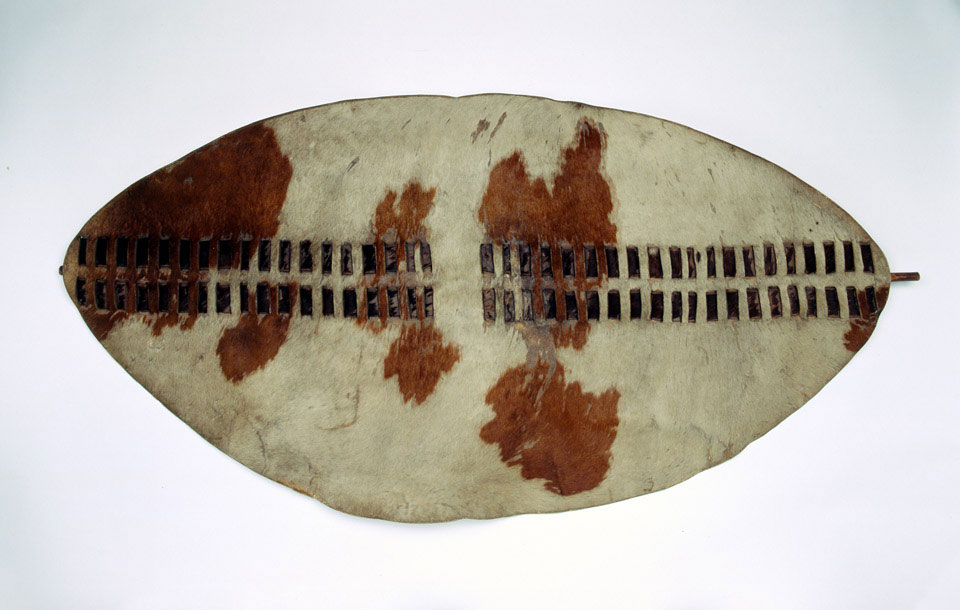 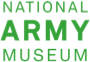 Zulu shield, 1879 (c)
[Speaker Notes: This large cowhide 'ishilunga' shield was taken at the Battle of Ulundi on 4 July 1879, an engagement that witnessed the final destruction of the Zulu Army of King Cetshwayo. The colour of a shield helped identify warriors in battle as well as whether they were married or not. Many great warriors had white shields with one or two spots, the young and inexperienced had black shields whilst the middle warriors had red and white shields. The patterning on the shield also identified which 'Impi' or regiment the warrior fought with.

NAM Accession Number
NAM. 1963-10-308-1]
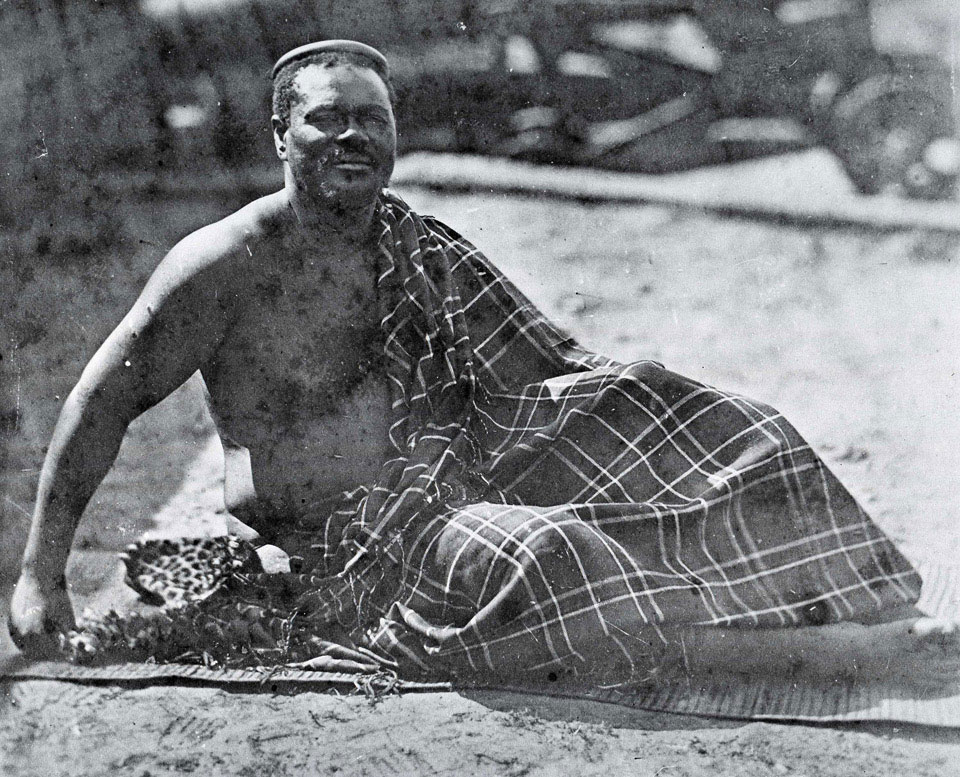 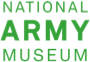 King Cetshwayo in exile at Cape Town, 1879
[Speaker Notes: Photograph by James Bruton, 1879.

Cetshwayo was King of Zululand, a territory bordering Natal and the Transvaal. In 1878 he refused to disband his Zulu army or to cooperate with Sir Bartle Frere's plan for imperial federation in South Africa. In January 1879 a force commanded by Lieutenant-General Lord Chelmsford invaded Zululand. Cetshwayo's army resisted bravely, but the king became a fugitive after the Battle of Ulundi (4 July 1879). He was taken prisoner in August. Deprived of his kingdom, he was sent into exile at Cape Town.

NAM Accession Number
NAM. 1964-09-115-1]
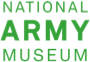 Sudan Campaign1884-1898
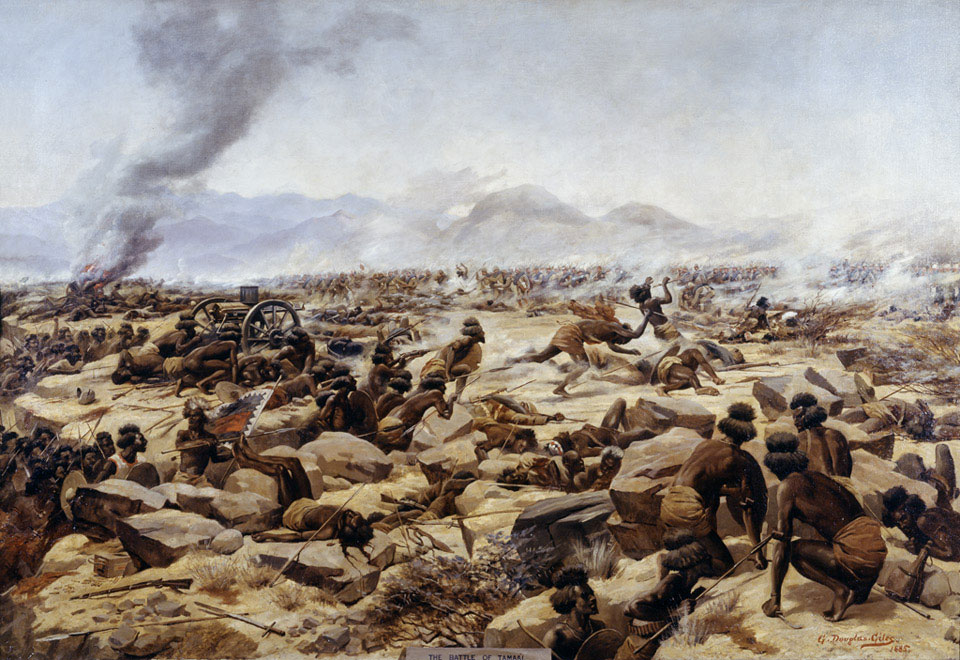 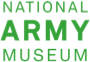 The Battle of Tamai, Soudan Campaign, 1884
[Speaker Notes: Oil on canvas by Godfrey Douglas Giles (1857-1941), 1885 (c).

During the 1st Sudan War (1884-1885), a British force of 4,000 was almost defeated by a Dervish army under Osman Digna at Tamai on 13 March 1884. The British fought in two brigade squares, one of which was temporarily broken by the Dervishes. The situation was only retrieved when the second square moved up in support after a desperate hand-to-hand struggle.

This painting depicts the moment when the broken Second Brigade had re-formed and was advancing to recover the abandoned guns of the Naval Brigade. The artist was present at the battle as a lieutenant in the Bombay Staff Corps; he subsequently resigned his commission, trained as an artist in Paris and began a second career as an equestrian and battle painter. The artist's own account of the incident he depicted stated: 'Almost at the same moment a fresh body of the enemy were seen issuing from a broad, deep, rocky ravine, in which they had been lying concealed, this time in even denser numbers than before. Our troops met the onslaught with the utmost steadiness.’

NAM Accession Number
NAM. 1963-11-5-1]
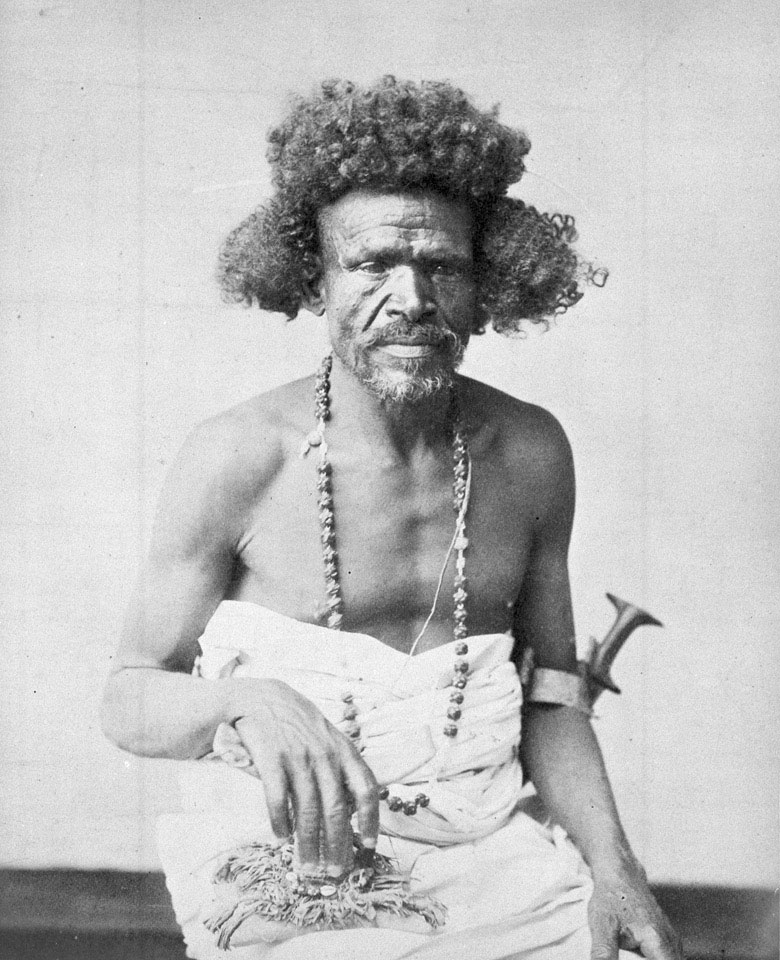 Beja man from eastern Sudan, 1885 (c)
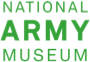 [Speaker Notes: Photograph, 1st Sudan War (1884-1885).

The Beja are a people based in Sudan, Eritrea and Egypt. They were referred to with the slur 'Fuzzy wuzzies' by the writer Rudyard Kipling. Writing in the 1880s, he was specifically referring to the Hadendowa, a clan of the Beja who fought the British during the Mahdist uprising. They were famed for their hair (called tiffa in their language), to which they attracted great symbolic importance.

From an album of 145 photographs compiled by W S Anderson.

NAM Accession Number
NAM. 1974-10-170-1]
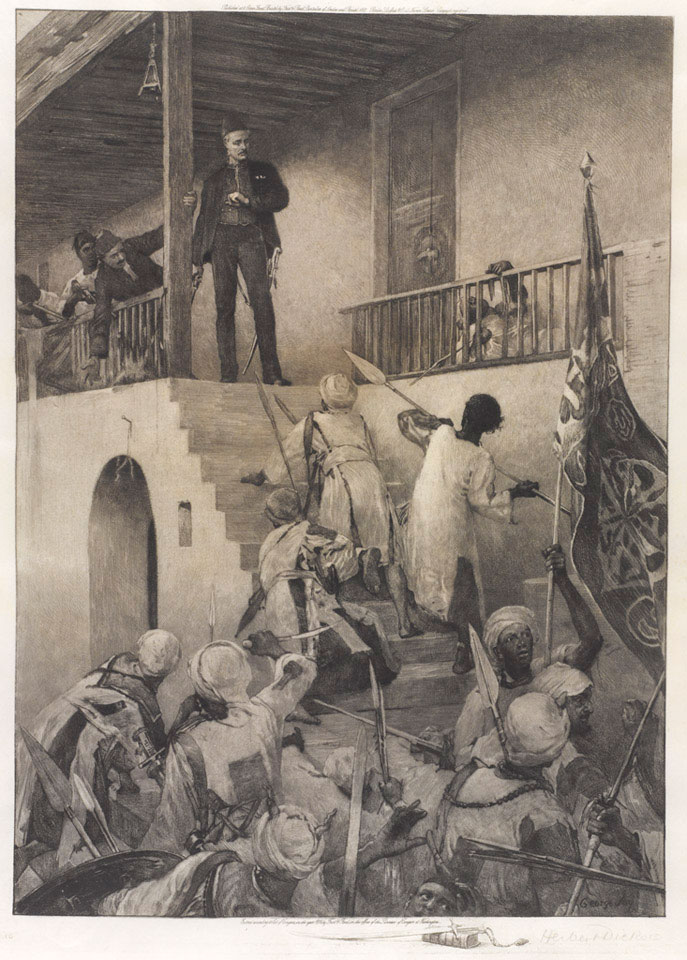 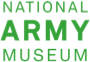 General Gordon's death at the hands of the Mahdi's followers, 26 January 1885
[Speaker Notes: Drypoint etching by George Joy, 1895 (c); published by Frost and Read, 1897.

A veteran of the Crimean War (1854-1856), Gordon first came to national prominence for his command of Chinese Imperial forces during the Taiping Rebellion (1850-1864). He later entered the Egyptian Khedives' service and became Governor of the Sudan. After helping to suppress the slave trade he returned to Britain in 1880. Following the outbreak of the 1st Sudan War (1884-1885) he was sent to Khartoum with instructions to secure the evacuation of loyal soldiers and civilians. After evacuating most of the latter, he opted to remain with a small force and defend the city against the Mahdist rebels. He held out for almost a year, winning the admiration of the British public, but irritating the government whose orders to evacuate had been ignored. Only when public pressure to act had become irresistible did the government reluctantly send a relief column. This finally reached Khartoum on 28 January 1885, two days after Gordon had been killed and the town had fallen. His head was sent to the Mahdi as a trophy.

NAM Accession Number
NAM. 1978-12-11-1]
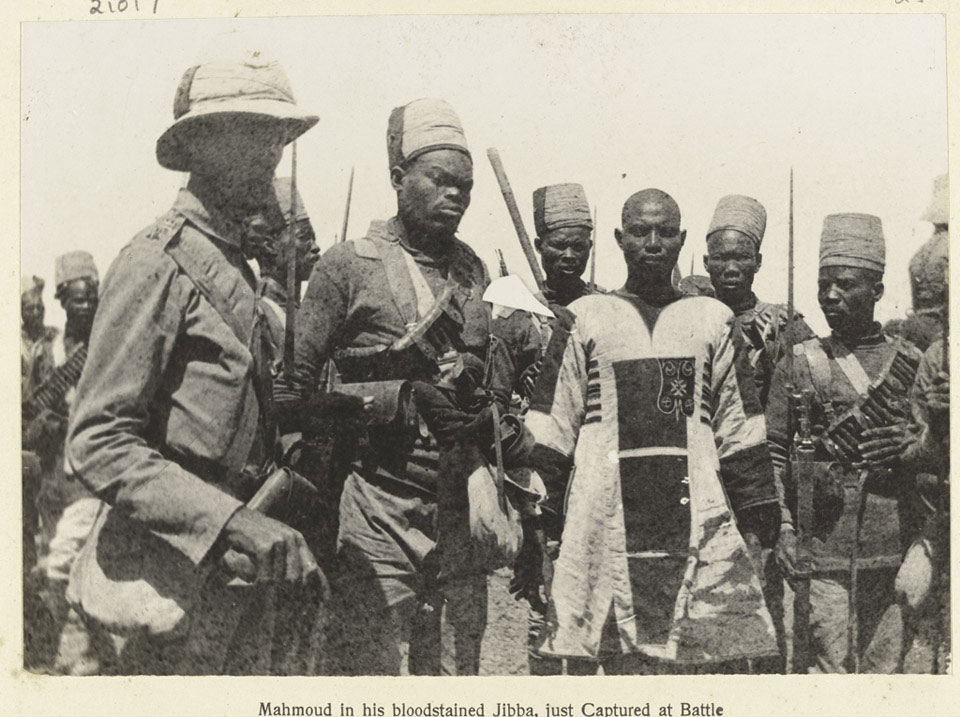 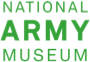 Mahmud captured at the Battle of Atbara, under the guard of the 10th Sudanese Battalion, 8 April, 1898
[Speaker Notes: Photograph, 2nd Sudan War, 1898.

In 1883, the Sudanese religious leader, Muhammad Ahmad (or the Mahdi), began a revolt against Anglo-Egyptian rule in Sudan. The following year, Major-General Charles Gordon, Governor-General of the Sudan, was sent to evacuate Egyptian forces from Khartoum. However, in January 1885, Gordon was murdered. The British Government was put under great pressure to avenge his death. In 1896, Major-General Sir Herbert Kitchener, sirdar or commander-in-chief of the Egyptian Army, led an an Anglo-Egyptian expeditionary force along the Upper Nile. This photograph shows the aftermath of the Battle of Atbara. Kitchener's force of about 12,000 had attacked the fortified camp of the Dervish army and, after a fierce struggle, the enemy was routed. Around 4,000 Dervishes were captured along with their commander, the Emir Mahmud, who is shown in the centre of the picture under a guard escort of the 10th Sudanese Battalion.

From a photograph album of 131 photographs.

NAM Accession Number
NAM. 1973-05-42-25]
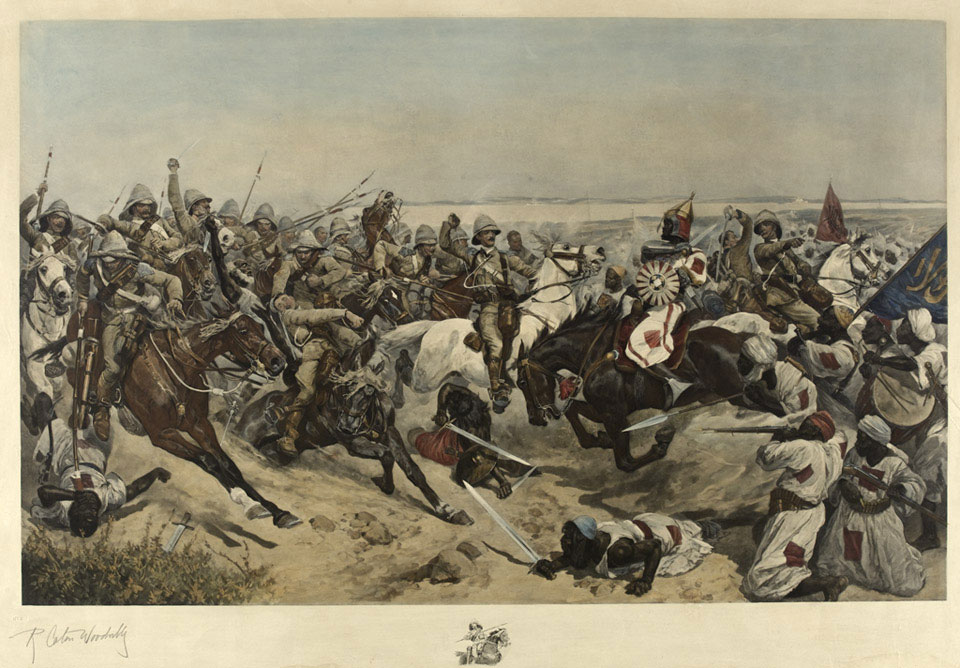 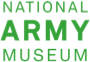 The Charge of the 21st Lancers at the Battle of Omdurman, 1898
[Speaker Notes: Coloured photogravure after Richard Caton Woodville, 1898.

The charge of the 21st Lancers in September 1898 was one of the last full-scale cavalry charges of the British Army. The battle took place 6.4 km. (four miles) outside Omdurman, just north of Khartoum and marked the culmination of Major-General Sir Horatio Herbert Kitchener's campaign for the re-conquest of the Sudan, the 2nd Sudan War (1896-1898). The 350 men of the 21st Lancers attacked what they believed to be a body of about 700 Dervishes. However, as one participant in the charge, the young Lieutenant Winston Churchill, recounted in his book 'The River War', the situation soon changed;
'A deep crease in the ground - a dry watercourse, a khor - appeared where all had seemed smooth, level plain; and from it there sprang, with the suddenness of a pantomime effect and a high-pitched yell, a dense white mass of men nearly as long as our front and about twelve deep. A score of horsemen and a dozen bright flags rose as if by magic from the earth.’ In fact, 2,000 tribesmen who had remained concealed in a deep gulley engaged the lancers in desperate hand-to-hand combat. Although the 21st Lancers had not seen battle before, they managed to cut their way out of the ambush. The regiment suffered 70 men killed or wounded and the loss of 119 horses, the highest casualty figures of any British regiment engaged at Omdurman. Three Victoria Crosses were later awarded to members of the 21st Lancers who had helped to rescue wounded comrades during the action.

NAM Accession Number
NAM. 1971-04-44-1]
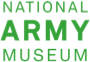 Mau Mau Revolt1952-1960
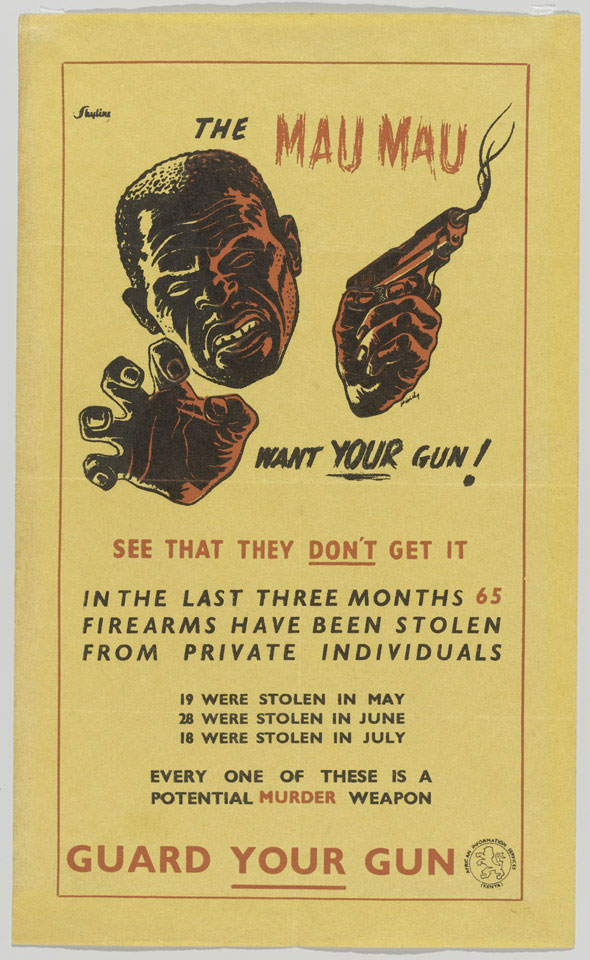 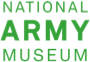 'The Mau Mau Want Your Gun!', 1952 (c)
[Speaker Notes: Anti-Mau Mau poster published by The African Information Services (Kenya), 1952 (c).

During their anti-colonial campaign in Kenya Mau Mau fighters struggled to obtain enough weapons. As well as manufacturing crude home-made firearms they also stole guns from the British military and police forces.

NAM Accession Number
NAM. 2001-04-514-1]
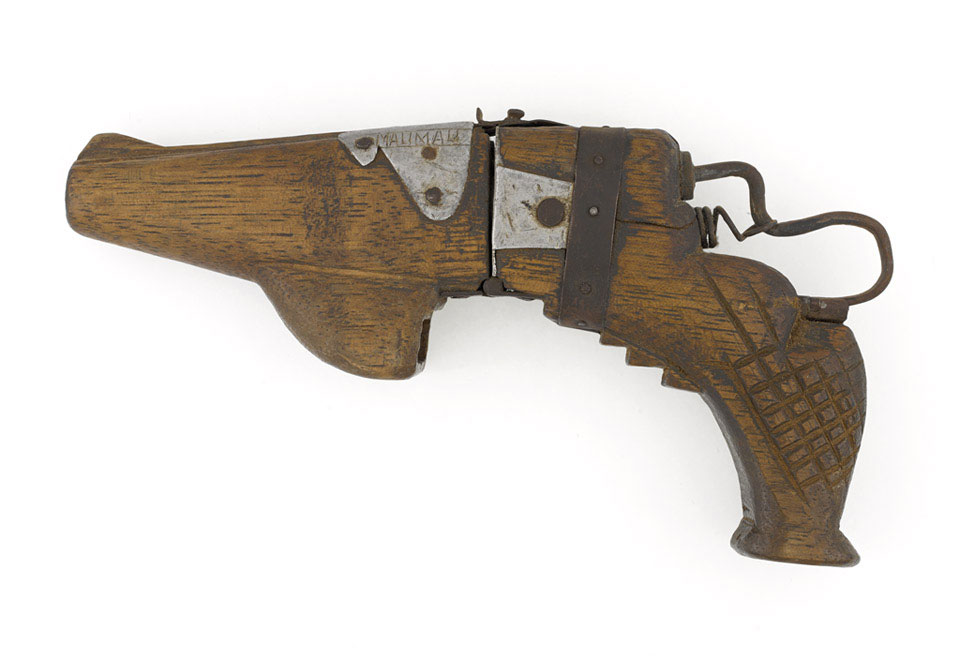 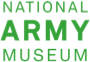 Mau Mau pistol, 1953 (c)
[Speaker Notes: Mau Mau fighters used a variety of weapons in their struggle against the British military in Kenya. Apart from a few stolen firearms, their weapons were either home made, like this wooden pistol, or consisted of traditional clubs, knives, spears and arrows. Being so poorly armed, they avoided fighting the British in the open, focusing instead on guerilla warfare and terrorism. This hand made pistol is made of wood with metal furnishings. It was obtained by members of 1st Battalion The Buffs (Royal East Kent Regiment) during operations in Kenya in 1953-1954.

NAM Accession Number
NAM. 2001-04-116-1]
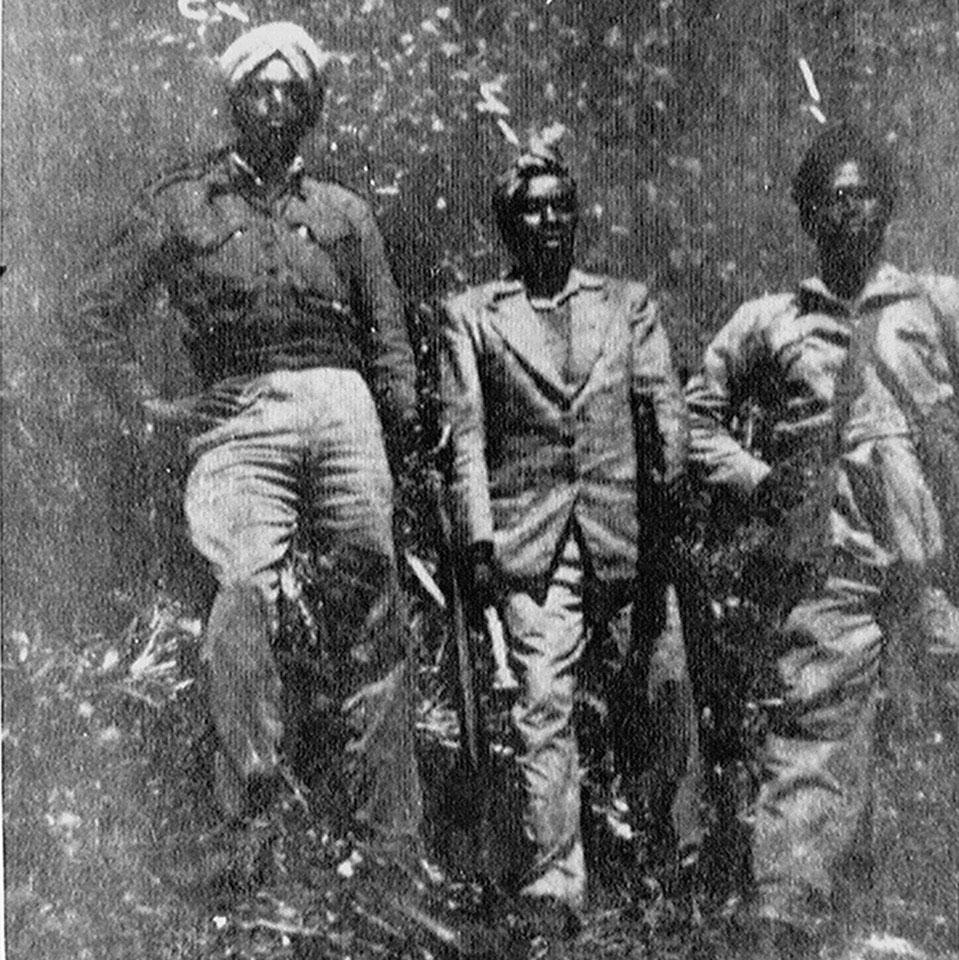 Mau Mau leaders, 1954 (c)
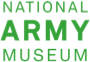 [Speaker Notes: Photograph, Kenya, 1954 (c).

This photograph was possibly a hand-out to troops for recognition purposes. In 1952 elements of the Kenyan Kikuyu tribe, known as the Mau Mau, began a campaign of terror against Europeans and fellow Africans. Although it contained elements of anti-colonialism, the rising was also about land ownership and who was to rule Kenya once the British withdrew. Although the Mau Mau murdered a number of white settlers, the vast majority of their victims were fellow Africans. By the end of the emergency, 32 European civilians had died at the hands of the Mau Mau but so had over 1,800 Africans. Mau Mau guerrillas may have totalled 25,000, but they had few modern weapons. Even so, it took the Army and police over four years to defeat them.

NAM Accession Number
NAM. 1967-05-110-8]
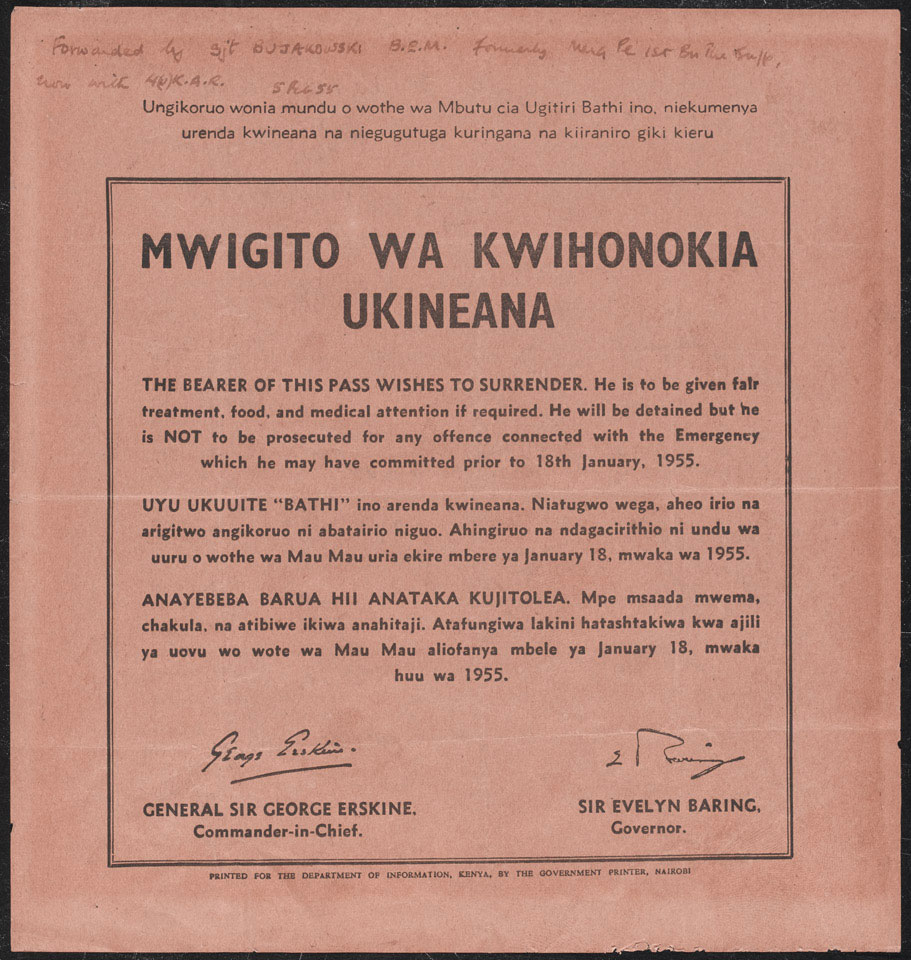 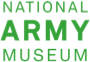 Safe conduct leaflet disseminated during the Mau Mau disturbances in Kenya, January 1955
[Speaker Notes: Copies of this safe conduct pass led to around 300 rebels surrendering, but many more were murdered by Mau Mau chiefs if they were found in possession of the leaflet. It is signed by General Sir George Erskine, the Commander-in-Chief, and by Sir Evelyn Baring, the Governor. The text is in English, Gikuyu and Swahili and states:
'The bearer of this pass wishes to surrender. He is to be given fair treatment, food, and medical attention if needed. He will be detained but he is not to be prosecuted for any offences connected with the Emergency which he may have committed prior to 18 January 1955.’

NAM Accession Number
NAM. 2009-01-29-1]
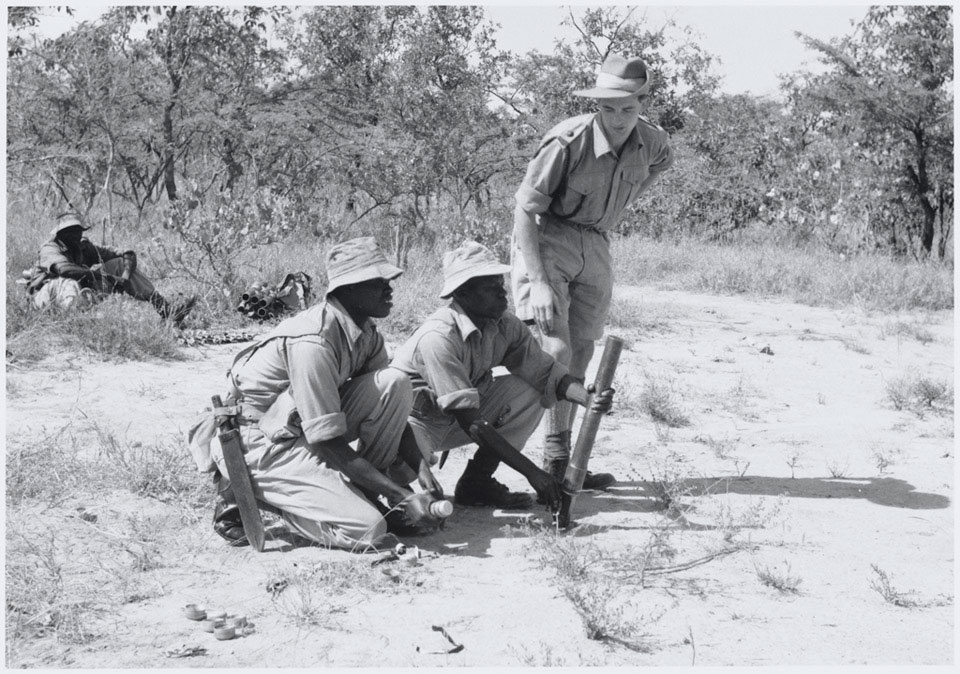 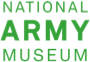 King's African Rifles training with a light mortar, 1956
[Speaker Notes: Photograph by Lieutenant Roger Perkins, 4th (Uganda) Battalion King's African Rifles, 1956.

Soldiers of the 4th (Uganda) Battalion undergo instruction in the use of a light mortar. In 1956 several battalions of the King's African Rifles were serving in Kenya during the Mau Mau Rising, an anti-colonial revolt focusing on land ownership and who was to rule Kenya once the British withdrew. The rising was eventually defeated, but it required over 10,000 British and African soldiers to do it.

NAM Accession Number
NAM. 1991-03-14-30]